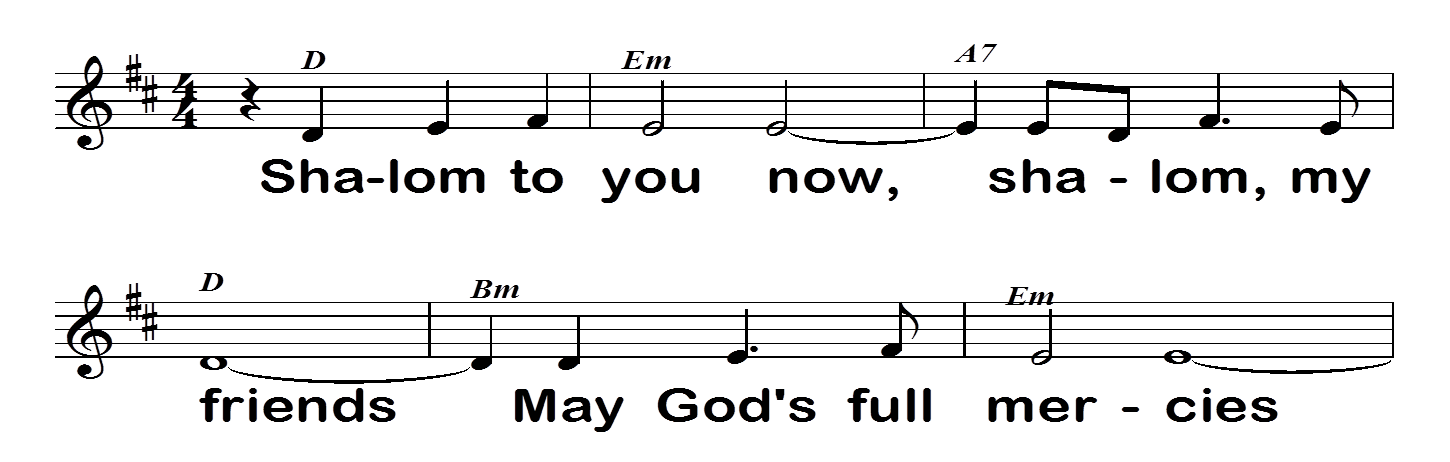 샬      롬   을     비      네          -    친   구   여     샬
롬                 -    자         비       의       주       님
Shalom to You 샬롬을 비네
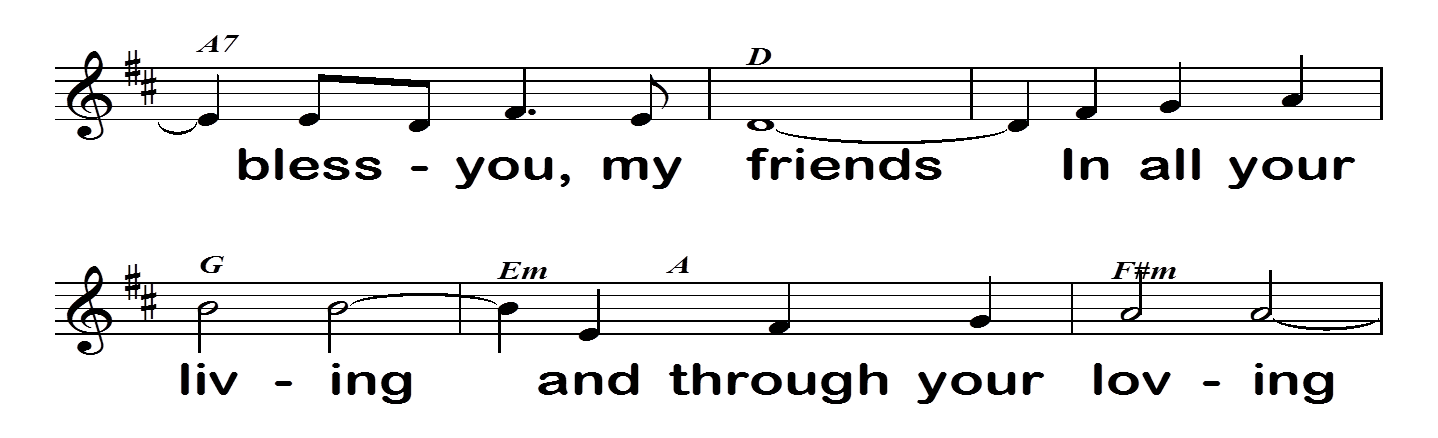 -     복            주     소     서                -   우   리     의
삶      과         -    사           랑           을       통      해
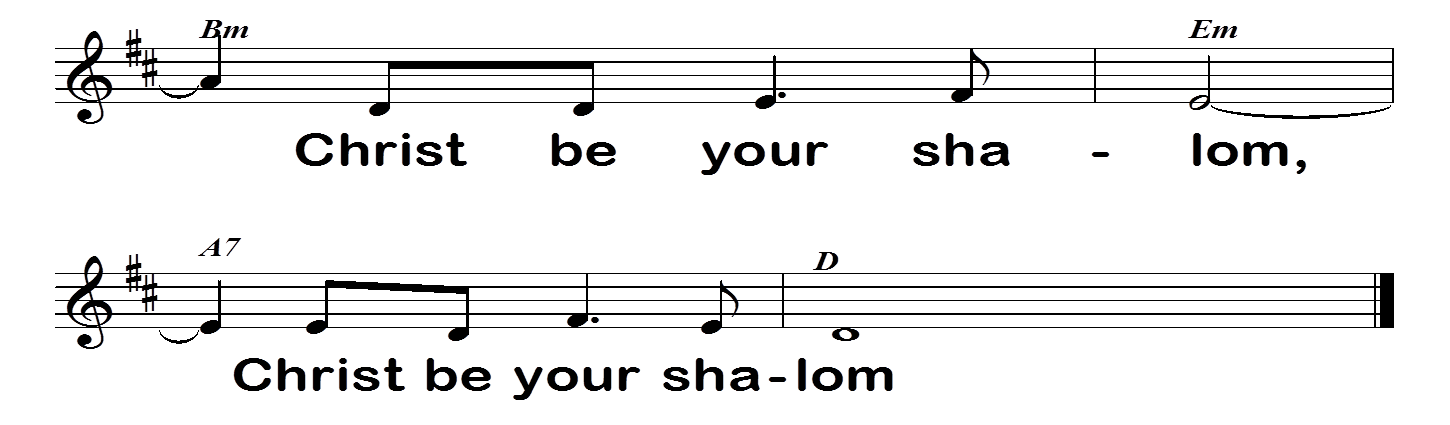 -          주           님          은          평              화
-       주      님      은     샬      롬